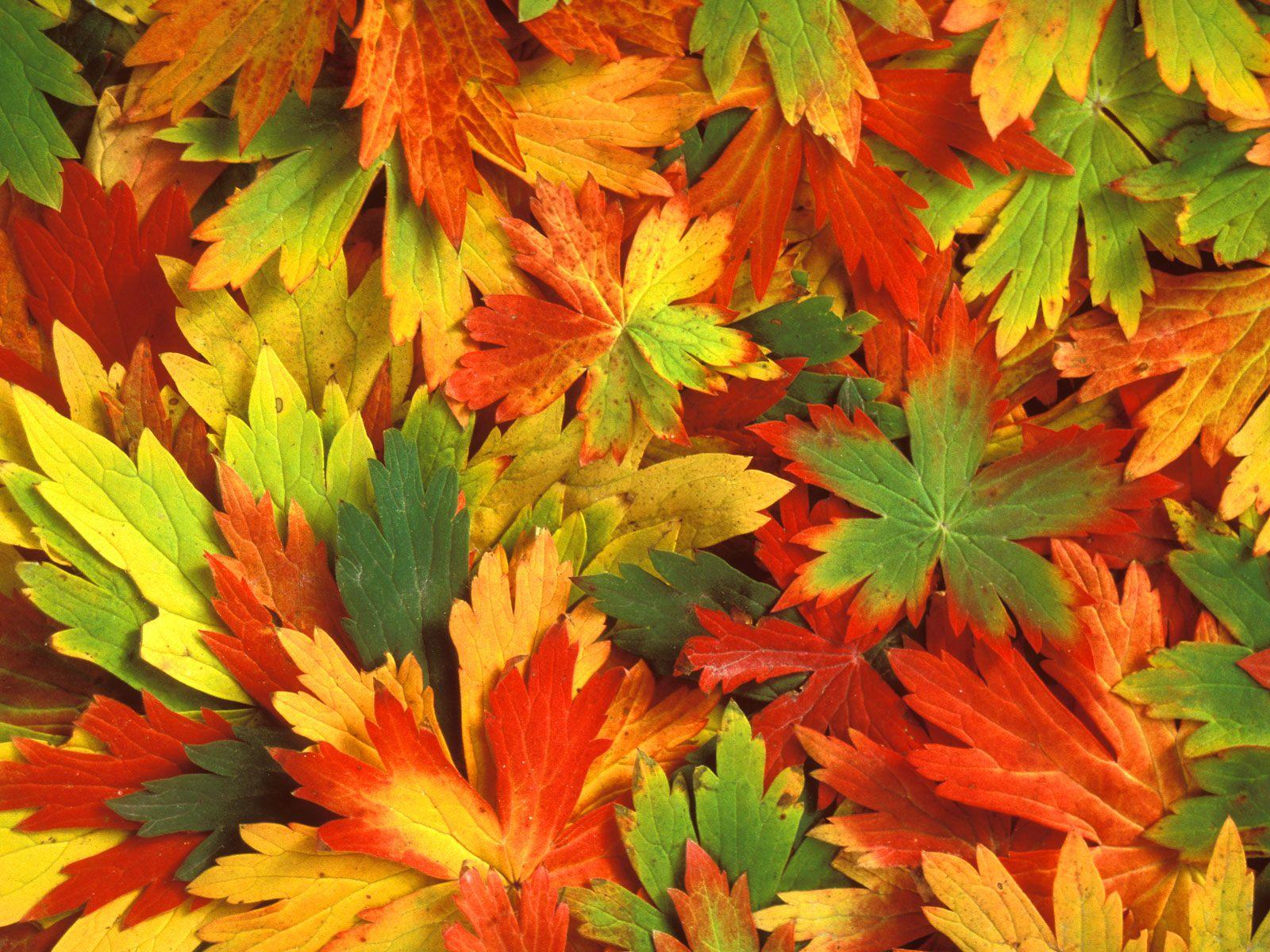 Урок математики 
3 класс
Тема: «Таблица умножения и деления чисел на 2,3,4,5,6»
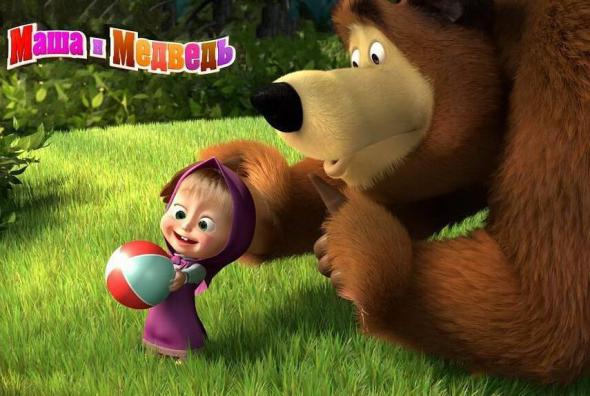 Учитель:
 Фоменко С.Н.
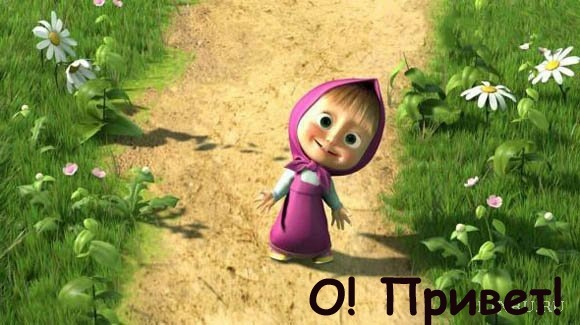 Тема: «Таблица умножения и деления чисел на 2,3,4,5,6»
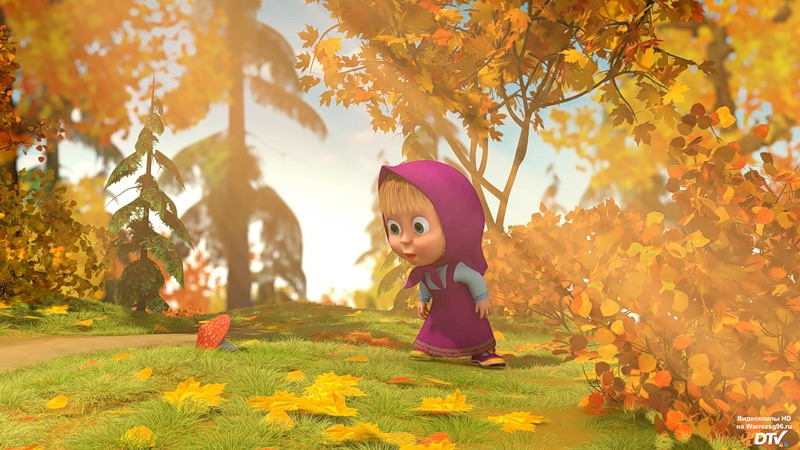 пальчиковая гимнастика
29 ноября
Классная работа
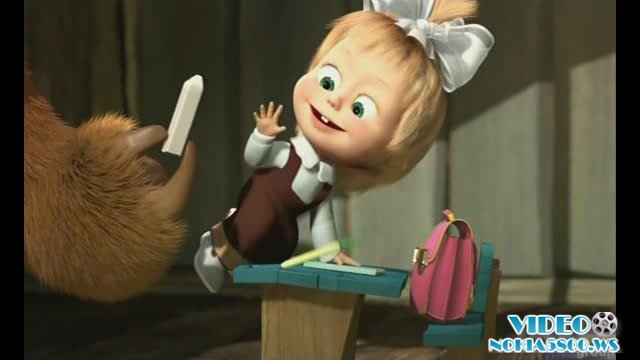